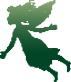 国培小语5班学习简报(第10期)
主编：易继林2018年10月27日
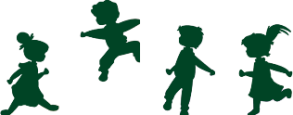 本期导读

卷首寄语
学情通报
论坛研讨 
学习日志
卷首寄语
“国培计划（2017)”--中小学（幼儿）教师网络研修与校（园）本研修培训（第二年度）培训 暖潮涌动，千帆竞发。
　　无论我们来自哪一块热土，无论我们在哪个学校，无论我们居于何种职位，我们都有一个共同的称谓－－教师。
　　生活在一个多元化、科技飞速发展的时代，对于每一个人来说都是幸运的。对于每一个教师来说，生活在一个致力于从完整的人的成长，人的幸福的角度来反思教育、改革教育的时代，是令人激动的。教师是人类灵魂的工程师，担负着教书育人的重任，是现代文明的传承者和创造者，是学生心灵成长的陪伴者和引路人，我们就要不断地反思我们的教育真正有用吗？真正能促进学生的终身发展，真正培养了学生今后发展所需的核心素养了吗？以我们的星星之火点燃了学生的智慧之光吗？我们的行动是否经得起实践和历史的检验？
　　作为教师，我们在素质教育与课程改革中的位置在哪里呢？
　　为什么我们的眼里常含着泪水？因为我们对这个职业爱得深沉！
　　变革，发生在我们每一天的行为中，我们要有改变的勇气和决心……
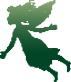 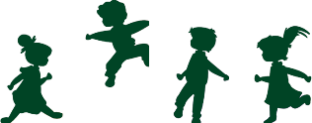 学员阶段考核成绩情况通报班级信息汇总(统计时间截至2018-10-27 14:18:38) 学员数52 	　　　研修作业提交数 104	 论坛研讨数/评论数285/838 　 资源共享数/评论数149/26 	 学习日志数/评论数239/225 	 班级简报数/评论数9/19	 	  	 参训率(%)100.00 	 学习率(%) 100.00 合格率(%)100.00 　 登陆人数52 　 学习人数 52							52
请你谈谈群文阅读、绘本阅读与整本书阅读的区别与联系？　发布者：易继林     发布时间：2018-10-19 浏览数( 130) 【置顶】 　【回复】共有57条记录，有48人参与　　阅读教学是整个语文教学的主要内容和重要组成部分。谁抓好了阅读教学就能得天下，一个人的阅读史就是他的精神发育史。现在中小学教学研究开展如火如荼，阅读教学的类型也多种多样。请你就群文阅读、绘本阅读和整本书阅读谈谈你自己的理解？陈顺芳 2018-10-27 15:07从小培养良好阅读习惯唐敏 2018-10-27 14:10兴趣是最好的老师！培养学生阅读兴趣最重要！李丽娜 2018-10-27 10:45阅读从低段抓起，培养好孩子阅读的兴趣。毛小义 2018-10-27 10:30学生就应该多阅读，这样才能增长见识，使自己精神富足。易福强 2018-10-27 08:19近几年的阅读考试分值已经快超越作文了。易福强 2018-10-27 08:19近几年的阅读考试分值已经快超越作文了。……
学习“教师职业道德与幸福感”浅谈  　　发布者：杨薇   	所属单位：高屋乡九年义务教育学校   	  　 什么是教师职业道德？所谓教师职业道德，就是作为一名人民教师必须应该遵守教师这种职业的原则、职业标准，规范自己的教育、教学言行；不做有损教师人格的事情，不说有损教师形象的话，一切按照“教师职业道德规范”去做。    　作为一名人民教师，为什么要那么爱岗敬业？那么热爱学生？   　这是因为对教育事业的热爱，把教育、教学工作当成了事业，所以才能胸怀大志，矢志从教；所以才会甘受清贫、顶得住诱惑、耐得住寂寞；所以做得到“捧着一颗心来，不带半颗草去”；所以热爱事业、追求卓越、甘当人梯、乐于奉献，把为祖国培养接班人为己任。   　作为一名人民教师，你“没有对教育意义深刻领悟或使命感，没有无私奉献的情怀，没有对教育事业神圣性体验的人”，你是无法体验教师真正的幸福。
塑造、培养、完善教师人格的四大策略　　　　　　　　发布者：易继林 　　教师是人类灵魂的工程师，担负着教书育人的重任，是现代文明的传承者和创造者，是学生心灵成长的陪伴者。追求完美的人生，追求幸福是我们的职业理想。　　　由于人的出生不同，所受教育程度不同，对教育事业的价值追求也不完全一样，这样出现了三重境界：生存哲学、责任担当、追求幸福。第一重境界是把教育事业看成一种养家糊口的工具，挣钱养家，这样没有职业尊严，拼命挣扎，没有感受教育教学的快乐，疼苦不堪。第二重境界是尽到作教师的责任，把教书育人看成一种职业，让学生学得轻松一点，教师也过得体面一点，教师也为学生今后着想，对学生的管理得过且过，作到心中无愧；第三重境界是追求幸福，把教育看成一种事业，有一种宗教情怀，虔诚，竭尽全力把学生教好，得天下英才而教是一件幸事，这样会看淡名利，做到无私奉献，能够为人师表，爱岗敬业，乐于助人。这也是一种生活艺术，一种不懈的精神追求，从中寻求幸福与快乐，充分展示创造的魅力，促进学生的健康成长。
塑造、培养、完善教师人格的四大策略　　　　教师塑造、培养、完善教师自身人格的四大策略　　第一、树立教师先进榜样，认同教师人格楷模。孔子是万世师表，“君子耻其言而过其行。”我们不但要说，关键还要在作，要做到“事上练”，实践出真知吧，让我们在实践中锻炼身手，从而达到炉火纯青的地步。他有无言之教，还作到躬亲示范，带头实践，还诲人不倦，学习不厌，永不满足，给我们树立了终身学习的榜样。　　第二、加强教师自身修养，发挥教师人格力量。“学高为师，身正为范。”“其身正，不令而行；其身不正虽令不从。”我们学识满满，“腹有诗书气自华”，这样加强理论的学习，实践的锻炼，从而让学生崇拜我们，从而他们才会心服口服，让我们成为他们心中的上帝，进而接受我们的教育。让学生学会什么是“高尚”，什么是“卑下”，什么是“真诚”，教育、感染和薰陶学生，让榜样的作用有放大效应，我们成为他们心中的“圣人”。
第三、丰富教师文化底蕴，强化教师人格根基。我们要接受中西方文化的薰陶，扩大我们的知识面，扩大知识获取的渠道，成为杂家，博取众长，自成一家。进而提高我们的文化修养，做到“洋为中用，古为今用”，经过“去粗取精，去伪存真”，这样来发扬壮大自己，成为时代文化的代言人，成为文化的传播者和创造者，让学生在接受传统文化的活动中受益。　　第四、开展教师实践活动，促进教师人格升华。实践的过程也是一个学习的过程，学习、实践、再学习、再实践，从实践中得到真知和智慧。我们的人格也在一次次实践中，逐渐磨砺而成，“取其精华地，去其糟粕”，这样我们的人格也在实践活动中放射出耀眼的光芒。
以崭新的姿态迎接每一天的到来！
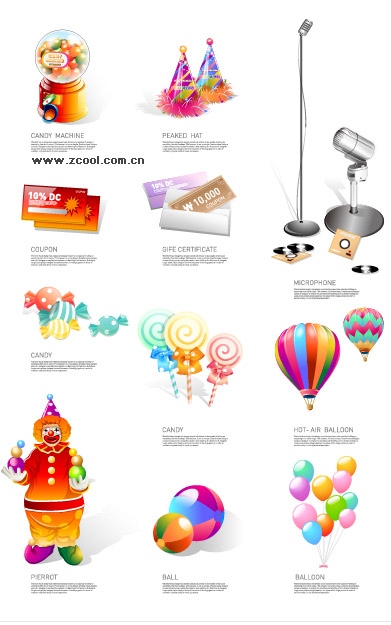